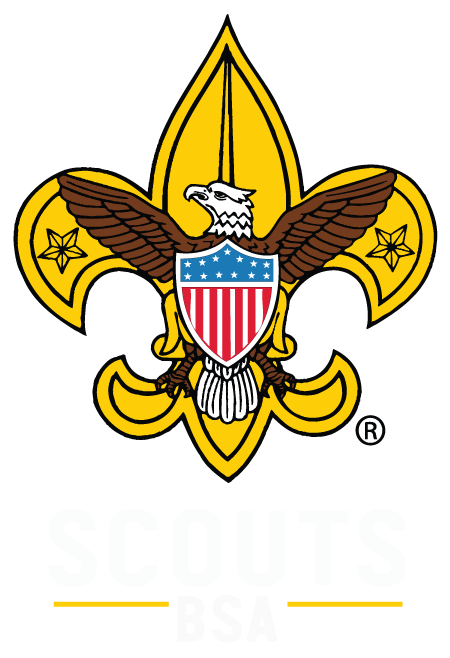 Jeopardy
What year was the boy scout program released in America?
1910
[Speaker Notes: History 200]
Where did boy scouts originate?
Brown Sea Island, England
[Speaker Notes: History 400]
Who is the founder of Boy scouts?
Lord Baden Powell
[Speaker Notes: History 600]
How many boy scout programs are there? Name 3
Cub scouts
Scouts. BSA 
Explorers 
Varsity
Venturing
Sea Scouts 
Stem Scouts
[Speaker Notes: History 800]
What year was scouting/USA used?
1971
[Speaker Notes: History 1000]
Scout motto
Be Prepared
[Speaker Notes: Codes 200]
Scout Law
A Scout is trustworthy, loyal, helpful ,friendly, courteous, kind, obedient, cheerful, thrifty, brave, clean, and revenant.
[Speaker Notes: codes 400]
Scout oath
On my honor 
I will do my best 
To do my duty
To god and my country
To keep myself physically strong
Mentally awake and mortally straight
[Speaker Notes: codes 600]
How do you the scout handshake?
Extend your left hand to another scout and firmly grasp their left hand. Made with the hand nearest to your heart, the Scout handshake signifies friendship.
[Speaker Notes: Codes 800]
Outdoor code
As an American, I will do my best to – 
Be clean in my outdoor manners.  
Be careful with fire. Be considerate in the outdoors. 
Be conservation - minded.
[Speaker Notes: Codes1000]
What is the first step after being cut?
Clean the wound
[Speaker Notes: First Aid 200]
3 items in a personal first aid kit
Large and small band aids
Gauze pads
Small bar of soap or hand sanitizer
Triple antibiotic ointment
Scissors
Tweezers
Latex free gloves
[Speaker Notes: First Aid 400]
What do you do when some is seriously injured?
Get an adult
 make sure the injured party is out of danger. 
Keep Calm
[Speaker Notes: First Aid 600]
What are some ways to prevent ticks?
Hair up 
Hats
Long pants
Non aerosol hairspray
Long Socks
[Speaker Notes: First Aid 800]
3 signs a snake is poisonous…
Smells like cucumber 
Shape of their head
Color of scales
Location of where they live
Pattern of scales
[Speaker Notes: First Aid 1000]
What do you need when building a fire?
Wood
Bucket of water 
Matches, flint, or lighter
Kindling
Fire starters or newspapers
[Speaker Notes: Camp Skills 200]
When walking around what system should a scout be using?
Buddy system
[Speaker Notes: Camp skills 400]
If you get lost at a campout, what do you do?
Stay put – It is easier for rescuers to find a stationary person than one who is moving. Find a place which is not hazardous and stay there. Have some water and a snack if possible. Rest.
Think – Consider what resources you have should the situation extend into overnight. Develop confidence by considering your situation and being prepared.
Observe – Take note of your surroundings. Is there shelter from the cold or storms? Is it getting dark? Are there hazards in the area?
Plan – Determine what you can to do to conserve energy and be as comfortable as possible. Don’t panic. Rely on your knowledge and observations.
[Speaker Notes: Camp Skills 600]
Proper care of a rope
Whip and fuse
[Speaker Notes: Camp Skills 800]
how far away do use a knife from the next person?
Your arm length, aka your Safety Circle or Blood Circle
[Speaker Notes: Camp Skills 1000]
What part of the scout uniform holds your pants up?
BSA Belt and belt buckle
[Speaker Notes: Attire 200]
What part of the scout uniform needs to be tucked in?
Field Uniform (Class A) and Activity Uniform ( Class B) Boy Scout uniform
[Speaker Notes: Attire 400]
What are the colors of the scout pants?
Olive Green
[Speaker Notes: Attire 600]
What should be clean and nicely trimmed?
Nails, Hair, and General Overall Appearance
[Speaker Notes: Attire 800]
What is the most forgotten part of the scout uniform?
BSA Approved Socks
[Speaker Notes: Attire 1000]
How do you sing?
You sing by standing up because singing comes from the knees.
[Speaker Notes: Knots 200]
What is the patrol method?
A group of 5 to 7 scouts working together towards a common goal
[Speaker Notes: Knots 400]
What does edge stand for?
Explain
Demonstrate
Guide 
Enable
[Speaker Notes: Knots 600]
Four steps of scout advancement ?
Learn
Tested
Reviewed
Recognized
[Speaker Notes: Knots 800]
What are the three R’s of personal safety and protection?
Recognize
Respond
Report
[Speaker Notes: Knots 1000]
What is the highest award in scouting in Canada and great Britain?
Queen’s scout badge equal to  Eagle
What poisonous and/or dangerous snakes and spider live in our region?
Northern water snake
Brown recluse
Black widow
Timber Rattlesnake
Northern copperhead
Eastern Mississauga
Wolf spider
How do you end a campfire?
Scout Vespers
What are 3 weather signs or weather sayings ?
Red sky at night,  sailors delight
Red sky at morning, sailor take warning 
Swallows flying way up high in the sky, no rain in the sky
When there's dew on the grass, rain will never come to pass
When grass is dry as morning light, look for rain before the night. 
Smoke goes high no rain comes by.
If smoke hangs low, look for a blow. 
Mackerel scales and mares’ tails make lofty ships carry low sails
What does the world crest signify on your uniform?
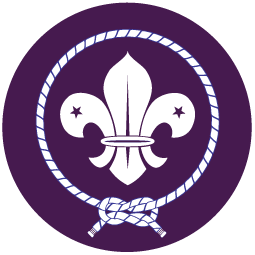 Square knot- which symbolizes the unity and brotherhood of the movement throughout the world. Even as one cannot undo a reef knot no matter how hard one pulls on it, so, as it expands, the movement remains united.
The three tips of the center fleur-de-lis represent the three points of the Scout Promise. In some countries, the two decorative five-pointed stars stand for truth and knowledge.
The crest is white on a royal purple background. These colors are symbolic as well. In heraldry, white represents purity and royal purple denotes leadership and help given to other people.
How many countries have scouting programs?
Approximately 250 countries and Providences